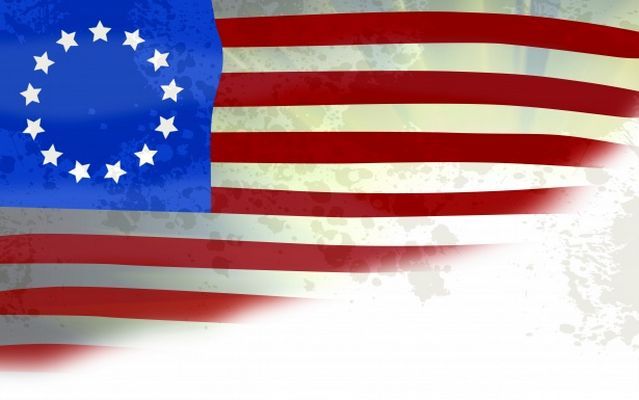 Independência dos EUA
04/ 07/ 1774
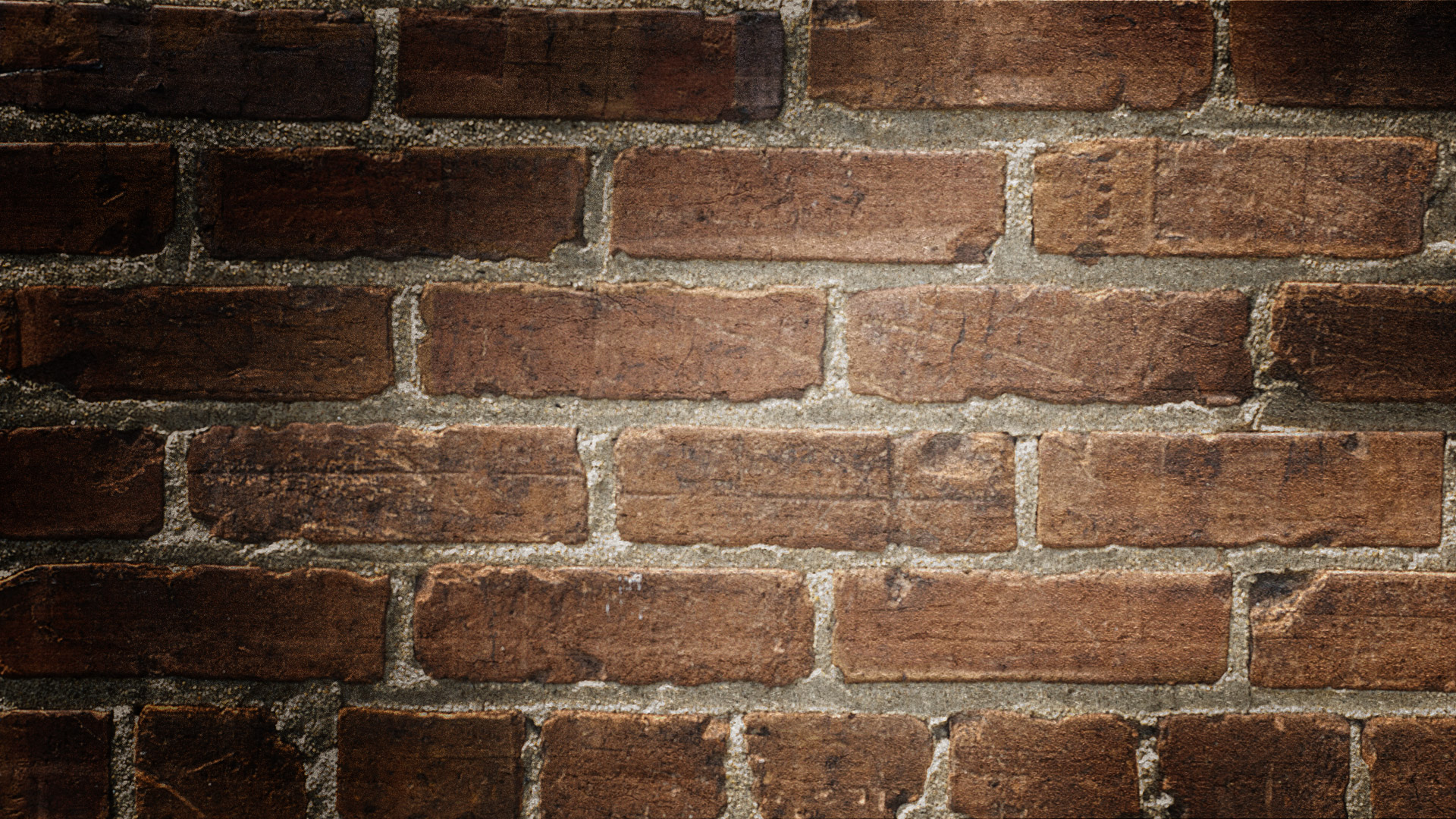 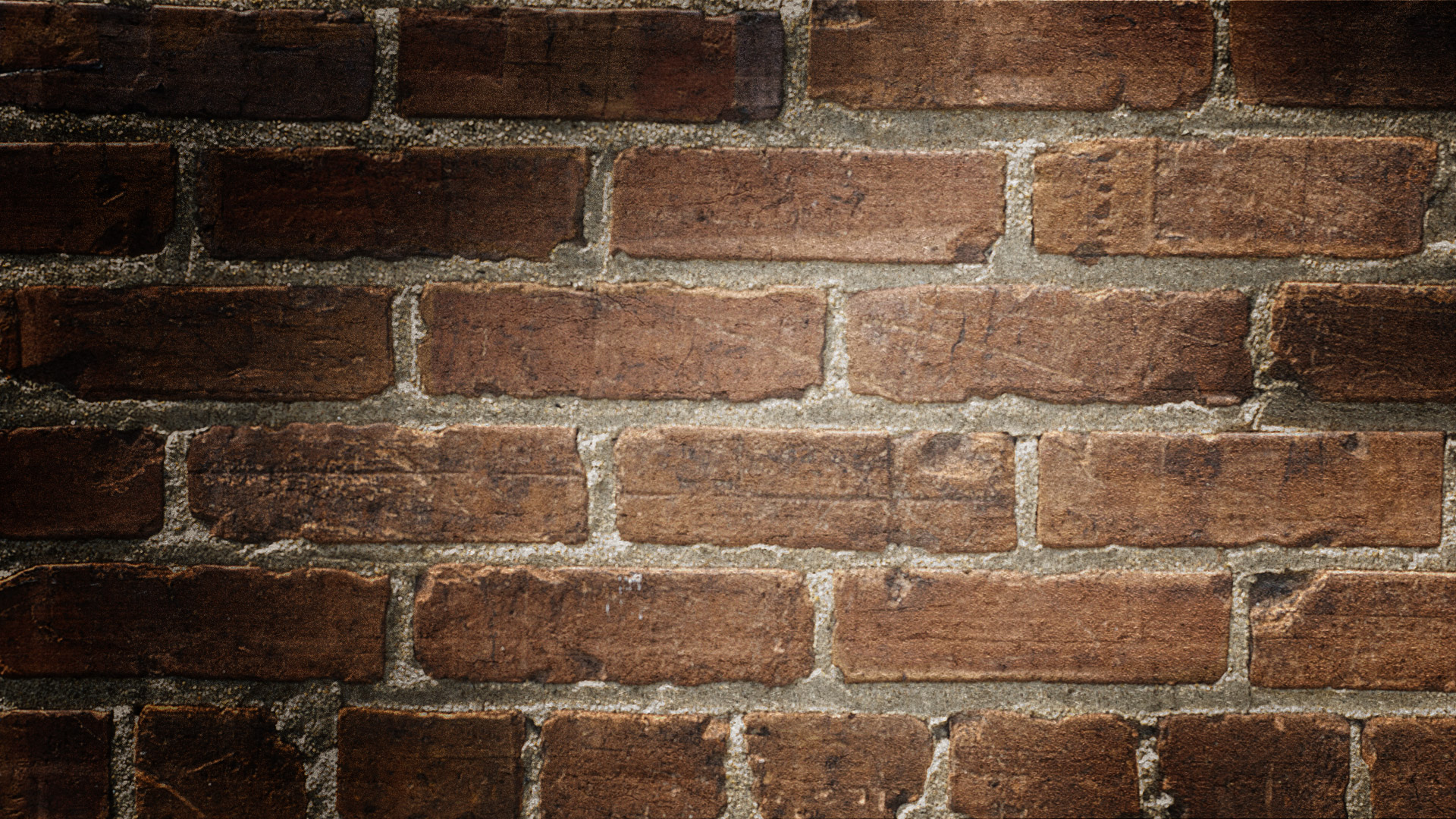 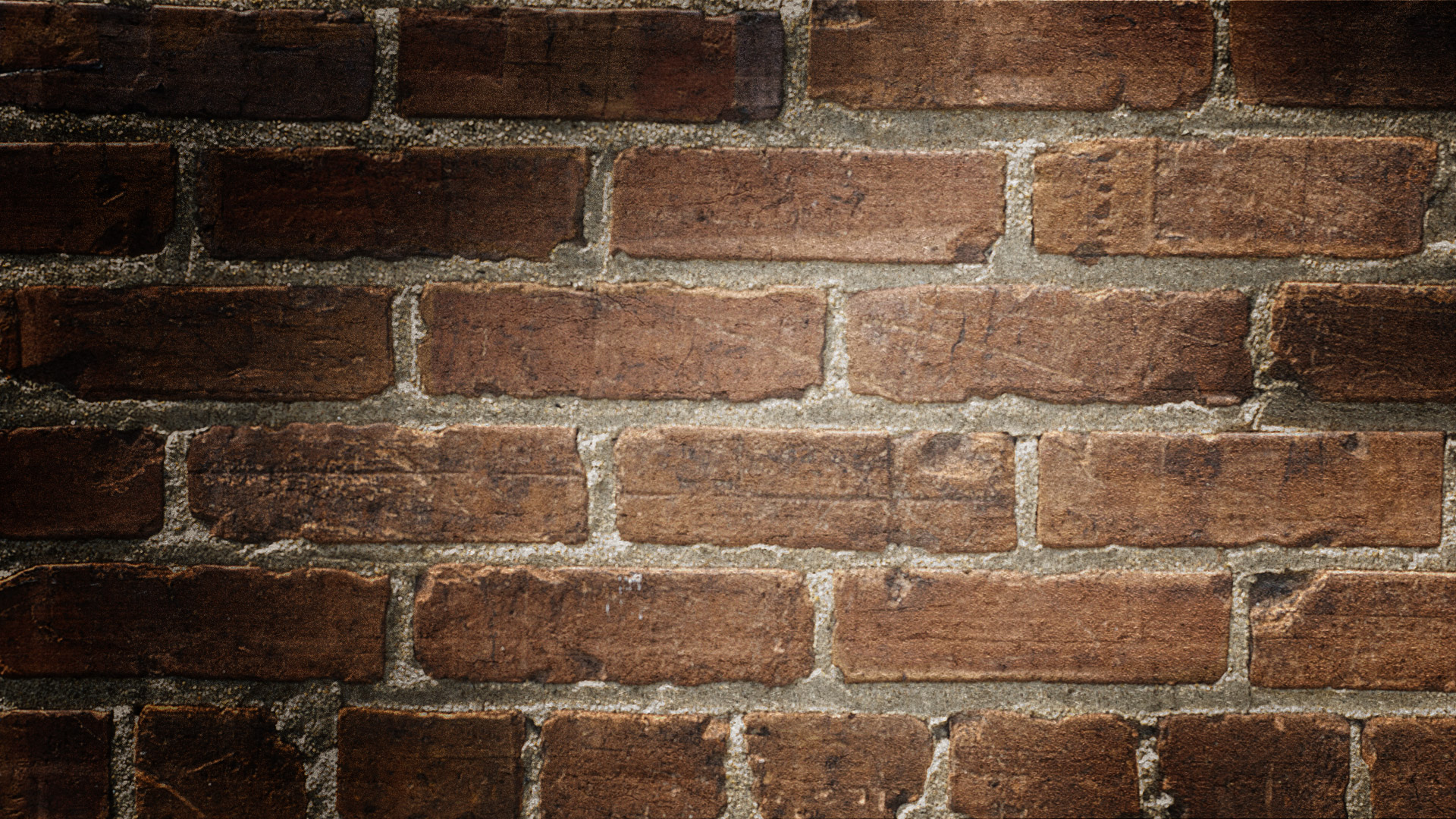 Monumento a Washington – Washington DC
Características Geraisprimeira Colônia da América a conseguir sua independênciaInfluência dos ideais iluministasModelo inédito de governo
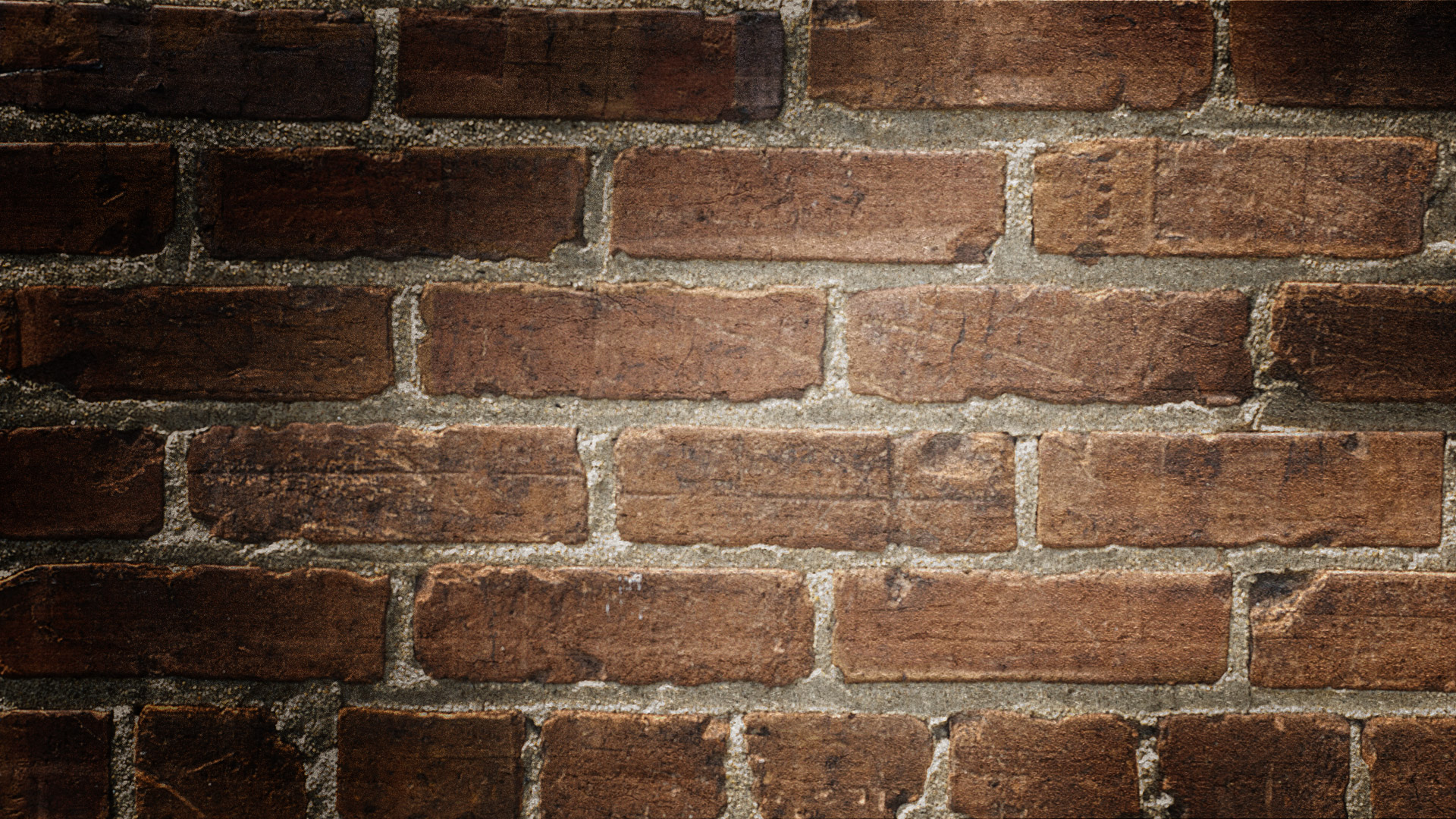 Os colonos do norte da américa , viviam um certo grau de autonomia. Essa autonomia, foi chamada pelo historiador Edmund Burcke de negligência salutar (pois ate o século Xvii era bom para a coroa e para a colônia).Essa situação terá fim após a guerra dos sete anos, quando a Inglaterra vai impor impostos aos colonos visando repor os custos militares com a guerra
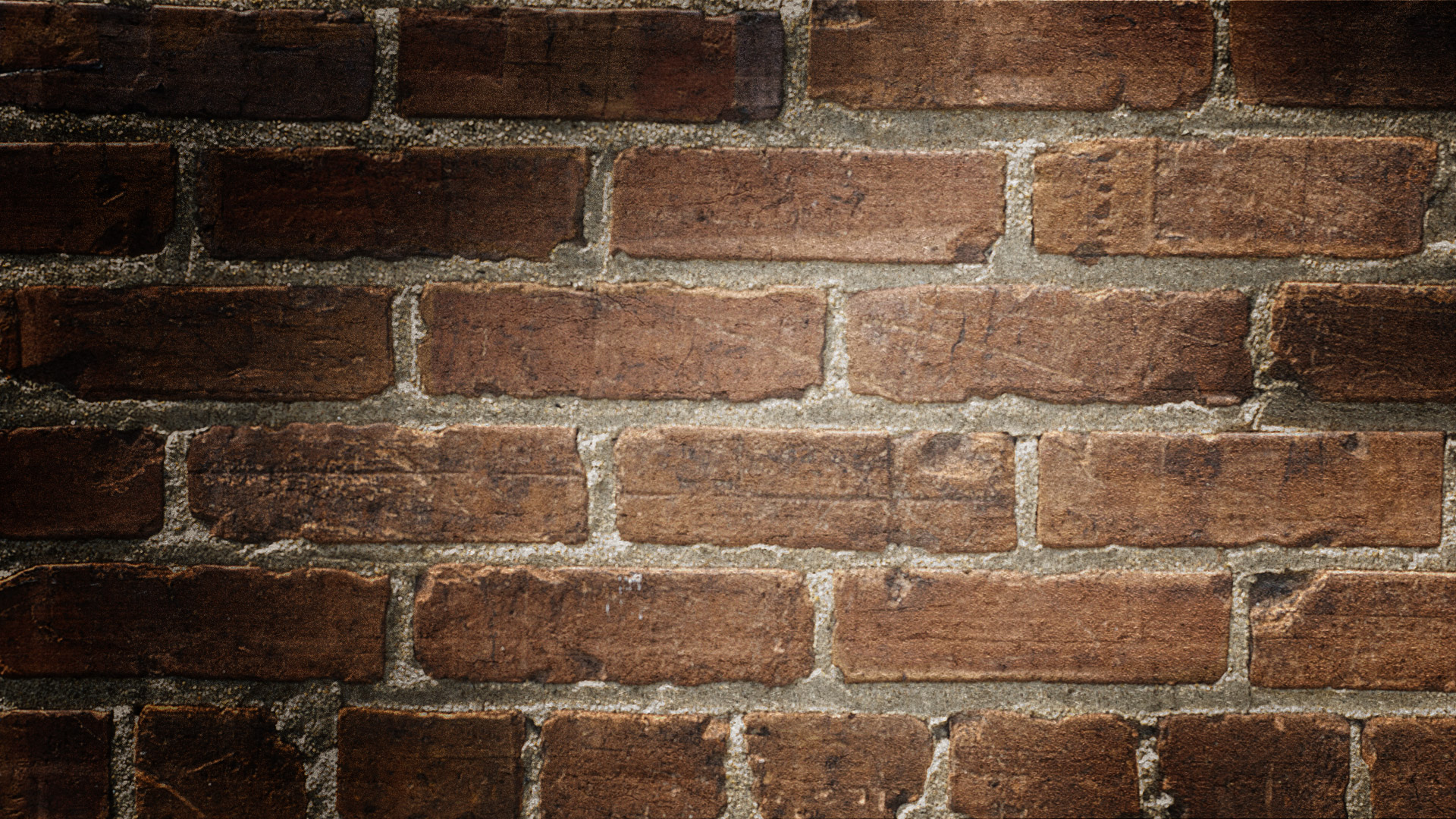 Criação de ImpostosLei do selolei do açúcar                                                     Revolta dos colonos = Tea party bostonlei do chá
Reação inglesaLeis coercitivas (Intoleráveis)fechamento do porto de Bostonindenização pelo carregamento de chá perdidolimitação do espaço de avanço dos colonosdesarmamento dos colonos
Boicote a produtos ingleses – 1774Declaração de independência – 1776Ideais iluministas (Locke, Montesquieu, Rousseau)Vitória das 13 colônias                                                                FrançaApoio                                                                                                           espanhaReconhecimento da Inglaterra em 1783
A Constituição de 1787- República federativa presidencialista- tripartição de poderes- estado laico- defesa da propriedade privada- Posse de arma- voto censitário
Considerações finaisA constituição dos eua embora tenha sido inspirada no movimento iluminista, foi omissa em relação a algumas questões essenciais, por exemplo:Manutenção da escravidão negra                                                                         RendaVoto censitário                                                                                                                                                                                     Gêneroindígenas e os nativos
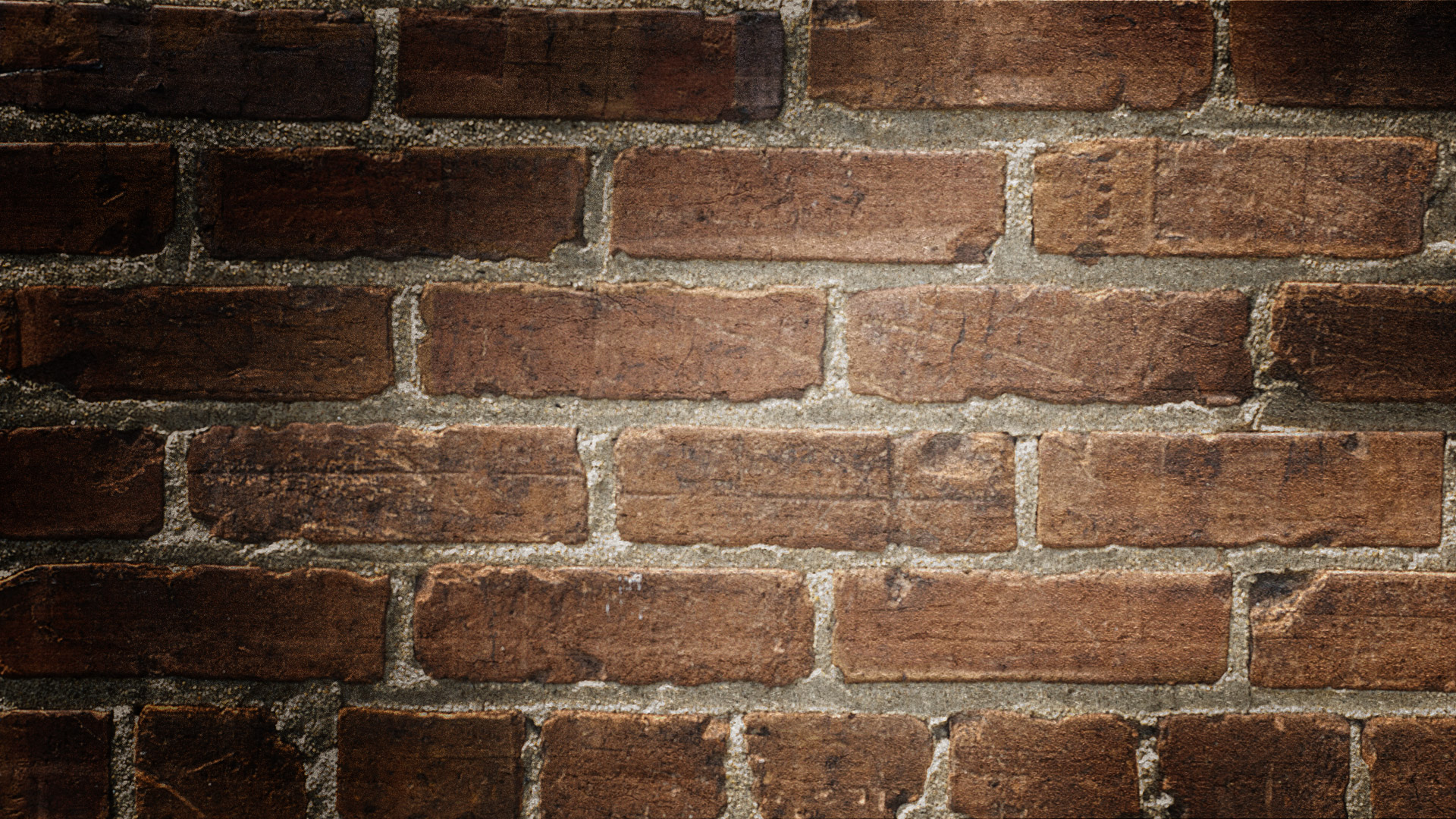 Estátua da LiberdadePresente dado aos estadunidenses pelo governo francês (por ocasião do centenário da independência dos EUA).